The Outsiders Ch.1-2 Vocabulary
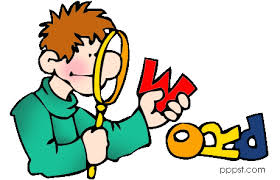 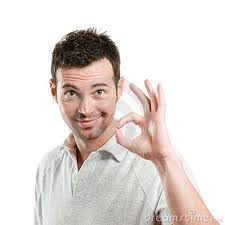 content
Part of Speech:  Adjective

Definition:  satisfied, pleased  
 
 Example:  He was content with his score.
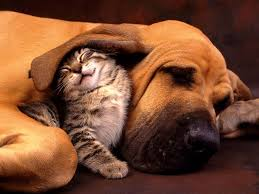 rarely
Part of Speech:  Adverb

Definition:  uncommon, infrequent 

Example:  Cats rarely get along with dogs.
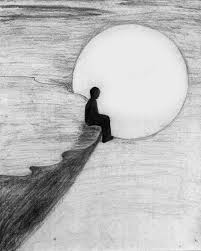 lone
Part of Speech:  Adjective

Definition:  by oneself   

Example:  The lone traveler gazed at the moon.
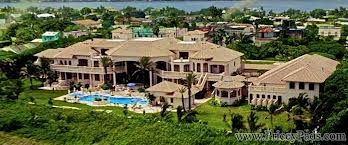 asset
Part of Speech:  Noun

Definition:  worth   

Example:  The mansion is a valuable asset.
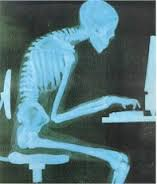 slouched
Part of Speech:  Noun

Definition:  an ungainly gait 

Example:  He slouched in front of the computer.
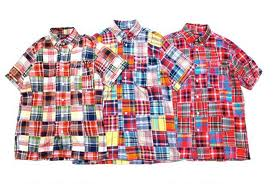 madras
Part of Speech:  Noun

Definition:  cotton fabric shirt, usually bright colored

Soc’s wear madras.
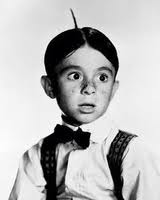 cowlick
Part of Speech:  Noun

Definition:  tuft of hair growing in a different direction

Example:  He had a cowlick on the back of his head when he woke up.
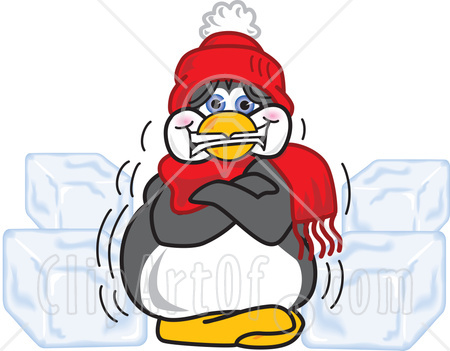 quivering
Part of Speech:  Verb

Definition:  trembling, shaking

Example:  She was quivering when she walked into the snow.
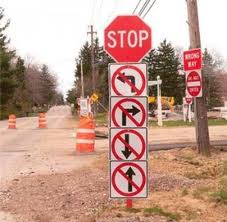 complicated
Part of Speech:  Adjective

Definition:  involved, complex

Example:  The tourists were lost because the road signs were complicated.
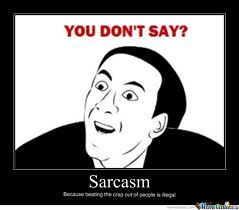 sarcasm
Part of Speech:  Noun

Definition:  bitter cutting jest

Example:  She responded with sarcasm when they made fun of her.
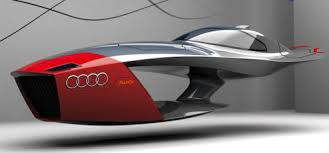 incredulous
Part of Speech:  Adjective

Definition:  unbelieving 

Example:  The idea of a flying car is incredulous.
nonchalantly
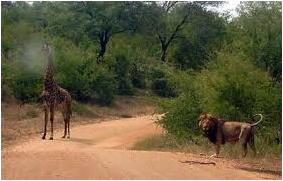 Part of Speech:  Adverb

Definition:  indifferent

Example:  He saw a giraffe nonchalantly grazing ten feet from a lion.